ДЕМОНСТРАТИВНОЕ ПОТРЕБЛЕНИЕ И ПСИХОЛОГИЧЕСКОЕ БЛАГОПОЛУЧИЕ
Копа Ольга Михайловна
НИУ ВШЭ
Высшая школа экономики, Москва, 2015
Актуальность
Во всем мире, и, в частности, в России демонстративное потребление ярко выражено

Важно понять, как оно связано с психологическим благополучием
фото
фото
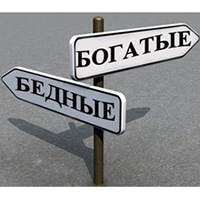 Высшая школа экономики,  2015
Проблема
недостаточно данных о том, как взаимосвязаны субъективное благополучие и демонстративное потребление  в России
фото
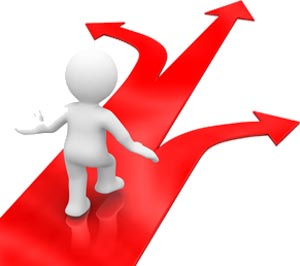 фото
Высшая школа экономики, Город, 2015
Цель
изучение взаимосвязи склонности к демонстративному потреблению, установок по отношению к нему и психологическим благополучием у различных потребителей
фото
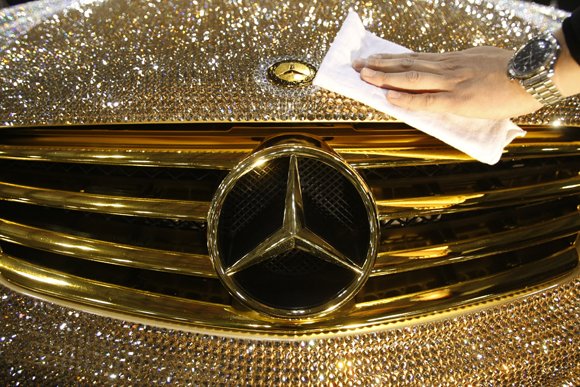 фото
Высшая школа экономики, 2015
Психологическое благополучие
интегральное социально-психологическое образование, включающее оценку и отношение человека к своей жизни и самому себе и несущее в себе активное начало. (К. Рифф)

Составляющие:
Самопринятие
Позитивное отношение к другим
Автономия
Управление средой
Смысл жизни
Личностный рост
фото
Высшая школа экономики, 2015
Демонстративное потребление
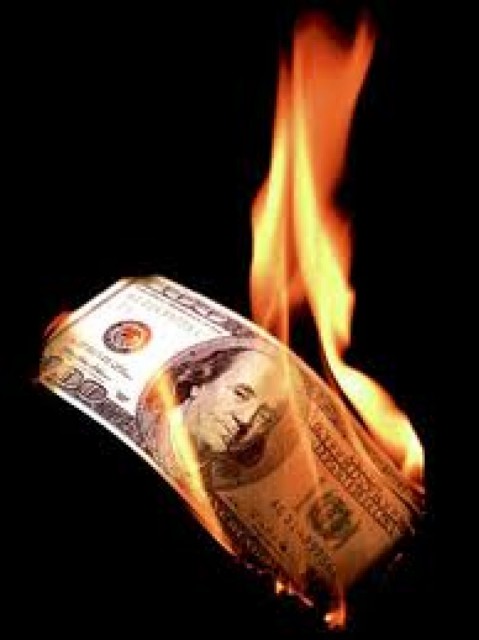 использование потребления для доказательства обладания богатством, потребление как средство поддержания репутации (Т.Веблен)
фото
фото
Высшая школа экономики,  2015
Типы демонстративного потребления
Истероидность
Статусность
Индивидуальность
Творчество
Престиж
Мода
Самоутверждение
Бегство от бедности
Перфекционизм
Разрядка
фото
фото
Высшая школа экономики, 2015
Исследования
Положительная связь демонстративного потребления с подростков с социальной адаптированностью и ориентацией на окружающих (Шайдакова Н.В., 2012)
Рост психологического благополучия в целом ведет к повышению расходов на гедонистические продукты(Zhong J.Y., Mitchell V-W., 2012)
Люди, которые потратили больше денег на товары бытового потребления, сообщают более низкие уровни субъективного благополучия (Linssen R.,  Luuk van Kempen, Kraaykamp G., 2011)
фото
фото
Высшая школа экономики,  2015
Исследование
149 человек, средний возраст 19 лет

В анкете:
демографические характеристики
методика О.С. Посыпановой на выявление склонности к демонстративному потреблению
шкала «Психологическое благополучие» К. Рифф в адаптации Н.Н. Лепешинского 
методика для выявление склонности к демонстративному потреблению (Dubois,Czellar, Laurent)
фото
фото
Высшая школа экономики, 2015
Параметры демонстративного потребления
Факторы
фото
фото
Склонность к демонстративному потреблению
Отрицание демонстративного потребления
Демонстративное потребление как современная тенденция общества
Высшая школа экономики, 2015
Взаимосвязь параметров демонстративного полученных из факторного анализа и по О.С. Посыпановой.
фото
фото
Высшая школа экономики,  2015
Взаимосвязь параметров демонстративного потребления и психологического благополучия.
фото
фото
Высшая школа экономики, 2015
Взаимосвязь параметров демонстративного потребления и психологического благополучия у мужчин
фото
фото
Высшая школа экономики,  2015
Взаимосвязь параметров демонстративного потребления и психологического благополучия у женщин
фото
фото
Высшая школа экономики,  2015
Выводы
Были выделены 3 основных фактора установок по отношению к демонстративному потреблению
Психологическое благополучие отрицательно связано с различными типами демонстративного потребления
Психологическое благополучие положительно связано с установками по отношению к демонстративному потреблению
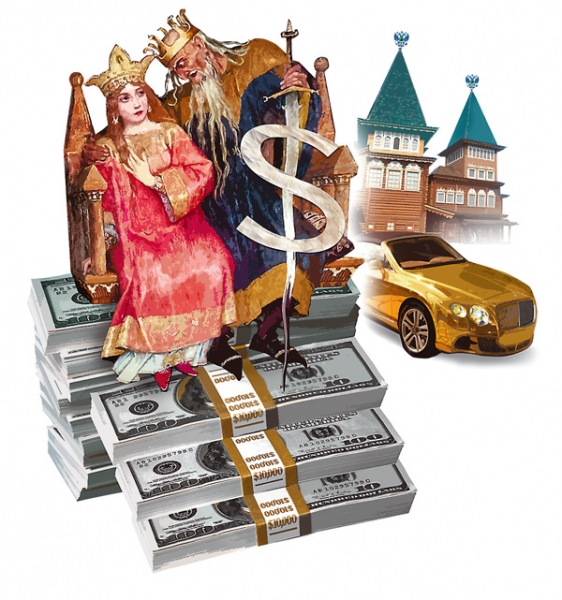 фото
фото
Высшая школа экономики,  2015